Modrotisk
Navrhni svůj modrotisk obrácenou technikou
Modrotisk
Co budeš potřebovat
Inkoust
Čtvrtka libovolné velikosti
Zmizík
Štětec
Šablonu postavy
Šablony oblečení 
Nůžky
Lepidlo
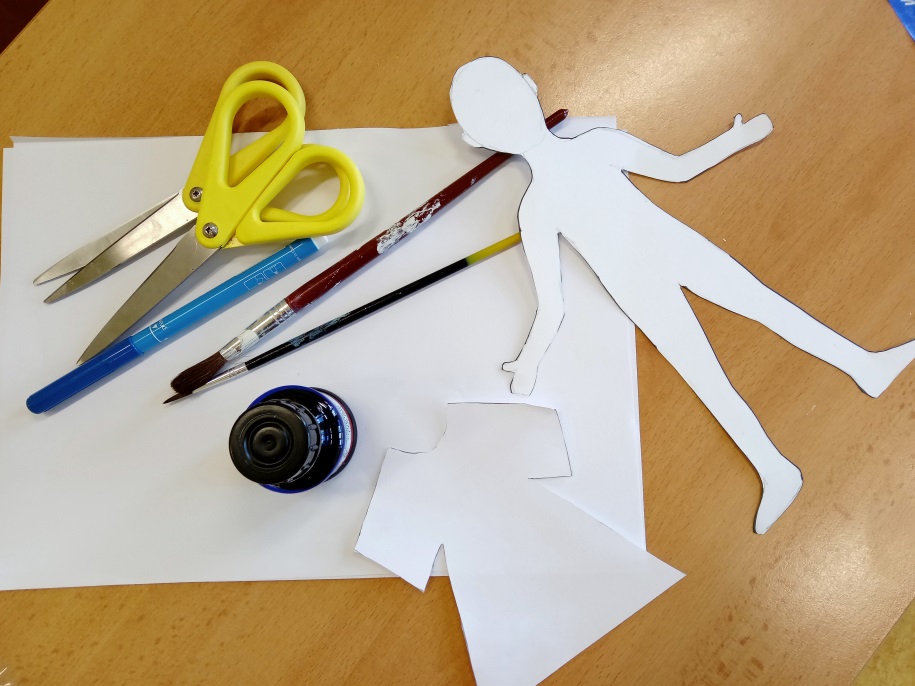 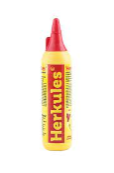 Modrotisk
Inkoustem vybarvi celou plochu výkresu. Tahy štětcem by měly být vedeny jedním směrem.
Nech uschnout!!!
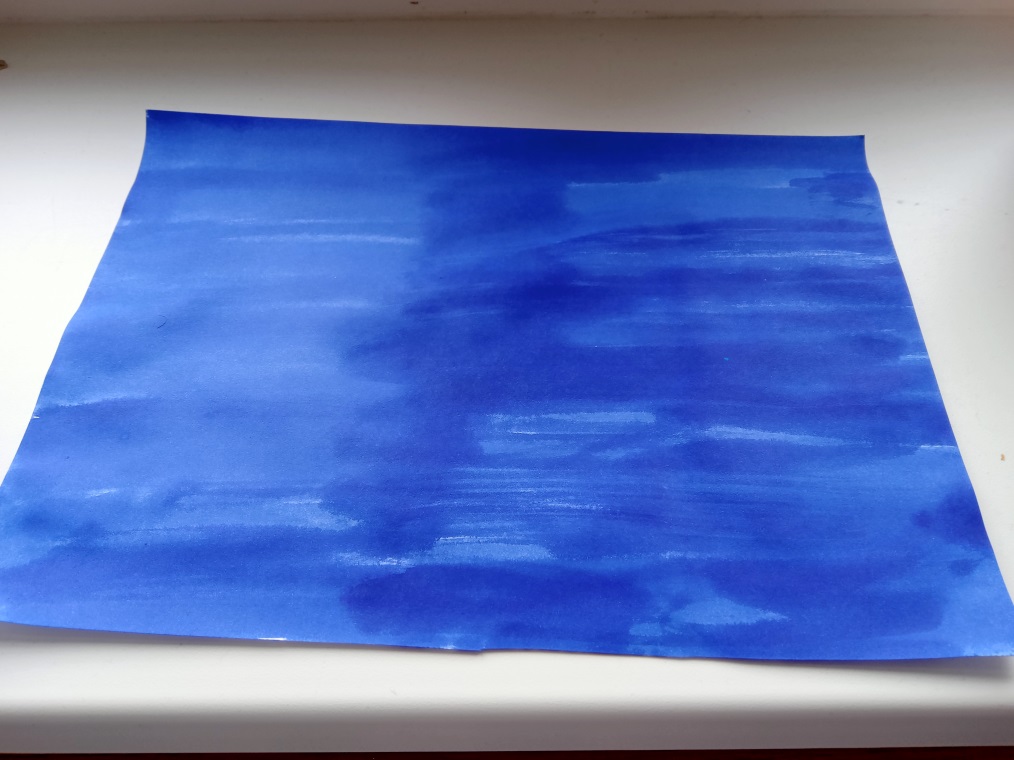 Modrotisk
Teď budeš potřebovat zmizík a nápady.
Zmizíkem nakresli libovolné tvary, srdíčka, květy, přírodní tématiku, geometrické tvary, vlnovky…atd….
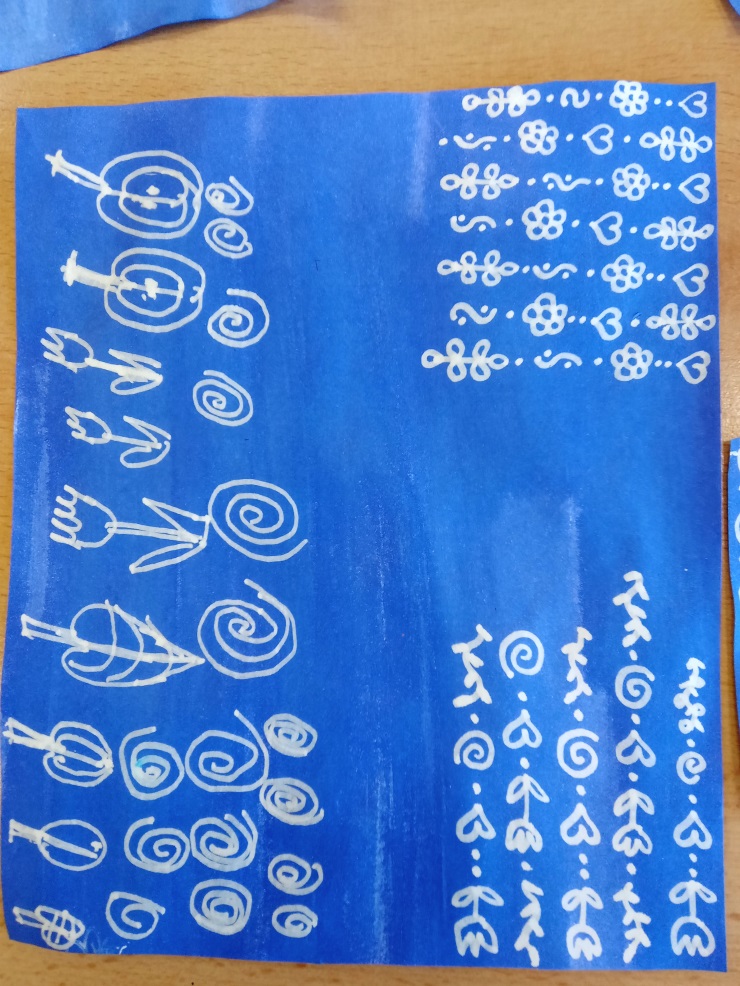 Modrotisk
Na zmizík netlač, tvary kresli drobnější….
Modrotisk
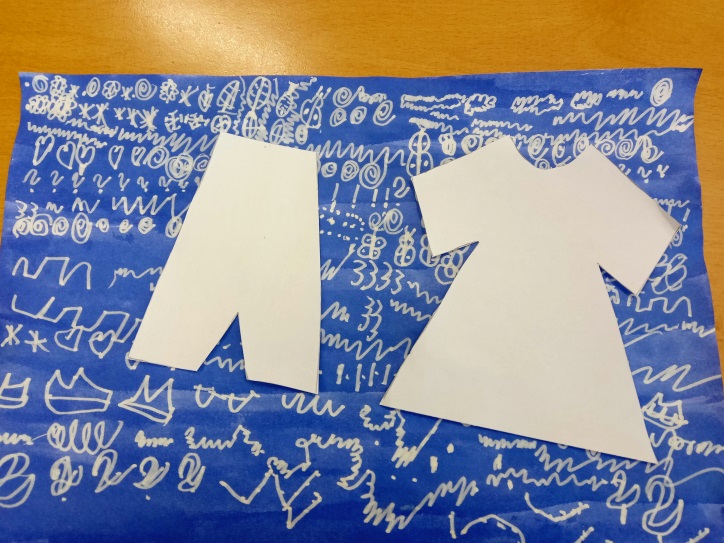 Vystřihni si šablonu postavy a oblečení.
Přenes šablony oblečení na modrotisk a vystřihni….
Nalep oblečení na postavu.
Máš hotovo!!!!
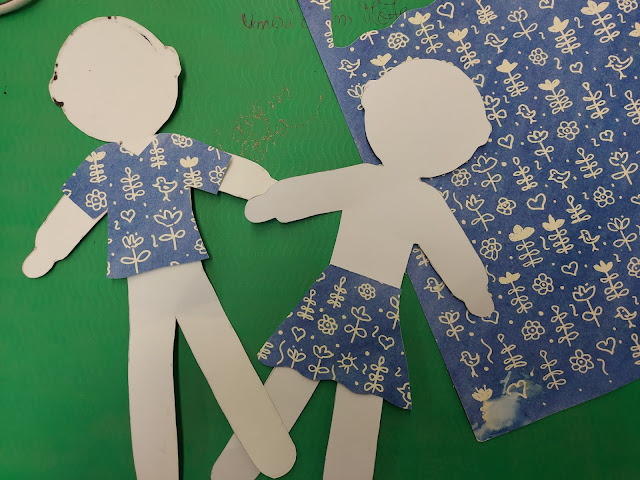